أوراق عمل وحدة

( يطبق مهارات الاتصال والتواصل الاساسية )

اعداد :

إيمان راشد الشامسي
الدرس  الثامن و   العشرين
بطاقة تعريفية
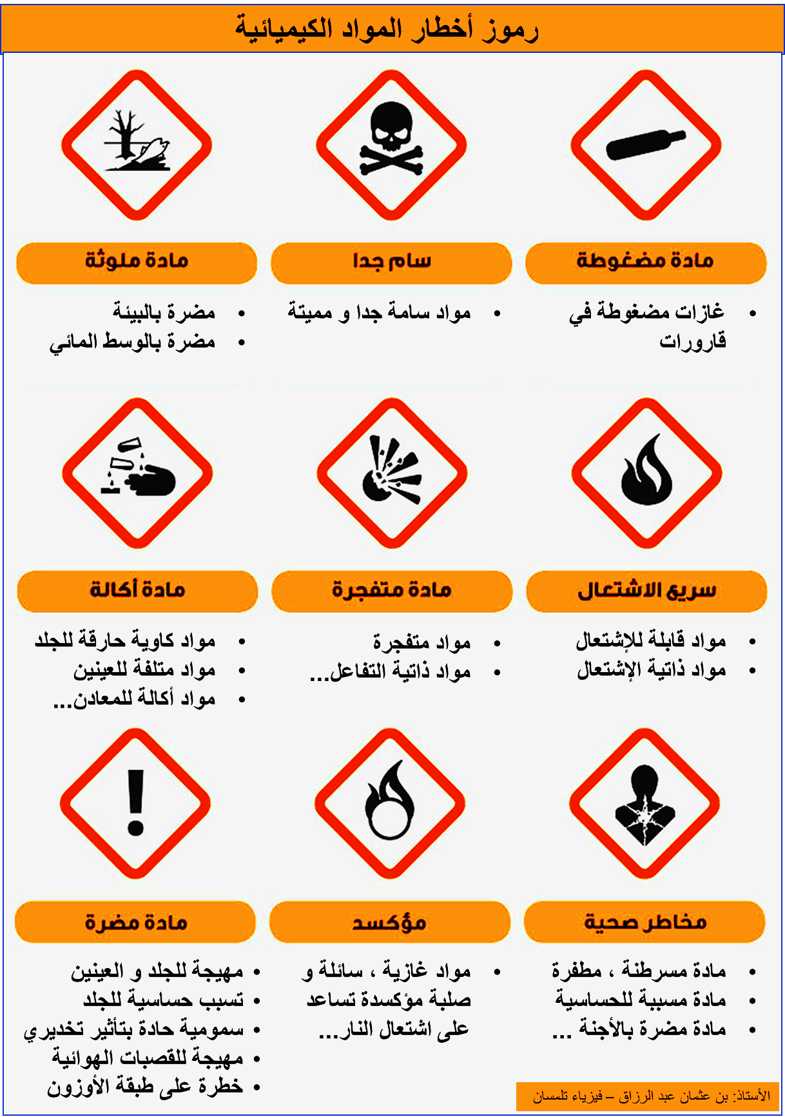 التعرف على المواد والاماكن  الخطرة